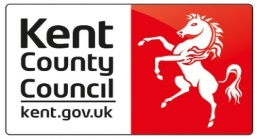 KCC Framework to support young people with Medical Needs
Sue Dunn/Alison Osborne
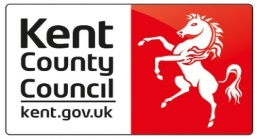 KCC Policy on supporting Children & Young People with Medical Conditions including mental health
20% of the current service users have physical medical conditions
Medical Needs: Outreach Service
A dedicated service will support schools in meeting the educational needs of pupils with physical and medical conditions through a county outreach team
Team will co-ordinate support to the home school from specialist health support
Provide home tuition & learning support through the Virtual Academy
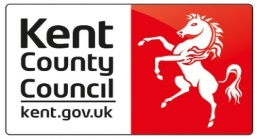 Outline Structure: Health Needs Provision
Executive Headteacher of Health Needs Provision PRU
Developing provision across the County
Ensure capacity increases in mainstream schools
Joint working with Health Provision and FSC/ Joint Commissioning
Quality assurance, monitoring and evaluation of the service
Ensuring consistency across the County
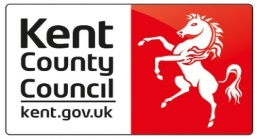 6 Resourced Bases
Tunbridge Wells/
Sevenoaks
KS3/4 Onsite provision – 20 pupils
Tuition provision – Key Stages 1, 2, 3 and 4
Reintegration and outreach
Joint-working with Health
Shepway/Ashford 
KS3/4 Onsite provision – 20 pupils
Tuition provision – Key Stages 1, 2, 3 and 4
Reintegration and outreach
Joint-working with Health
Canterbury and Swale
KS3/4 Onsite provision – 20 pupils
Tuition provision – Key Stages 1, 2, 3 and 4
Reintegration and outreach
Joint-working with Health
Thanet/Dover
KS3/4 Onsite provision – 20 pupils
Tuition provision – Key Stages 1, 2, 3 and 4
Reintegration and outreach
Joint-working with Health
Dartford/
Gravesham
KS3/4 Onsite provision – 20 pupils
Tuition provision – Key Stages 1, 2, 3 and 4
Reintegration and outreach
Joint-working with Health
Maidstone, Malling and Tonbridge
KS3/4 Onsite provision – 20 pupils
Tuition provision – Key Stages 1, 2, 3 and 4
Reintegration and outreach
Joint-working with Health
Local schools, KIASS, Outreach Early Help, Triage, New Commissioned Service
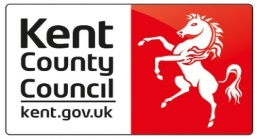 Virtual Academy
The planned virtual academy will field a versatile curriculum accessible online by learners with health needs that have a period of absence from their school
2 distinct groups – 
Chronic/long term: This would be a full course delivery and would be aimed at learners that are not able to continue at school due to health issues (e.g. Extreme agoraphobia, social anxiety) with the aim of reintegrating the learner back into mainstream education
Short-term: This would focus on maintaining a learner’s current pathway in periods of absence due to temporary health issues, before transitioning them back into their school when appropriate

The VA will feature a monitoring process to ensure that learners are accessing the provision, making the expected levels of progress and are submitting assignments on time.
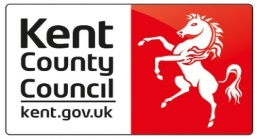 Working with Health Professionals
School Nurses may provide support in implementing individual healthcare plans
Health and Wellbeing Boards & CCG’s – Aim to extend primary care services for mental health and co-ordinate effective links between Health & Education
Working with CAMHs to reduce waiting lists
Access to Voluntary sector Specialists, Young Minds, PlaceToBe etc.
Develop locality networks of health specialists within the 6 Hubs

Consultation on The Way Ahead: Draft Kent Emotional Wellbeing Strategy for Children, Young People and Young Adults (0-25)
http://consultations.kent.gov.uk/consult.ti/EWStrategy/consultationHome